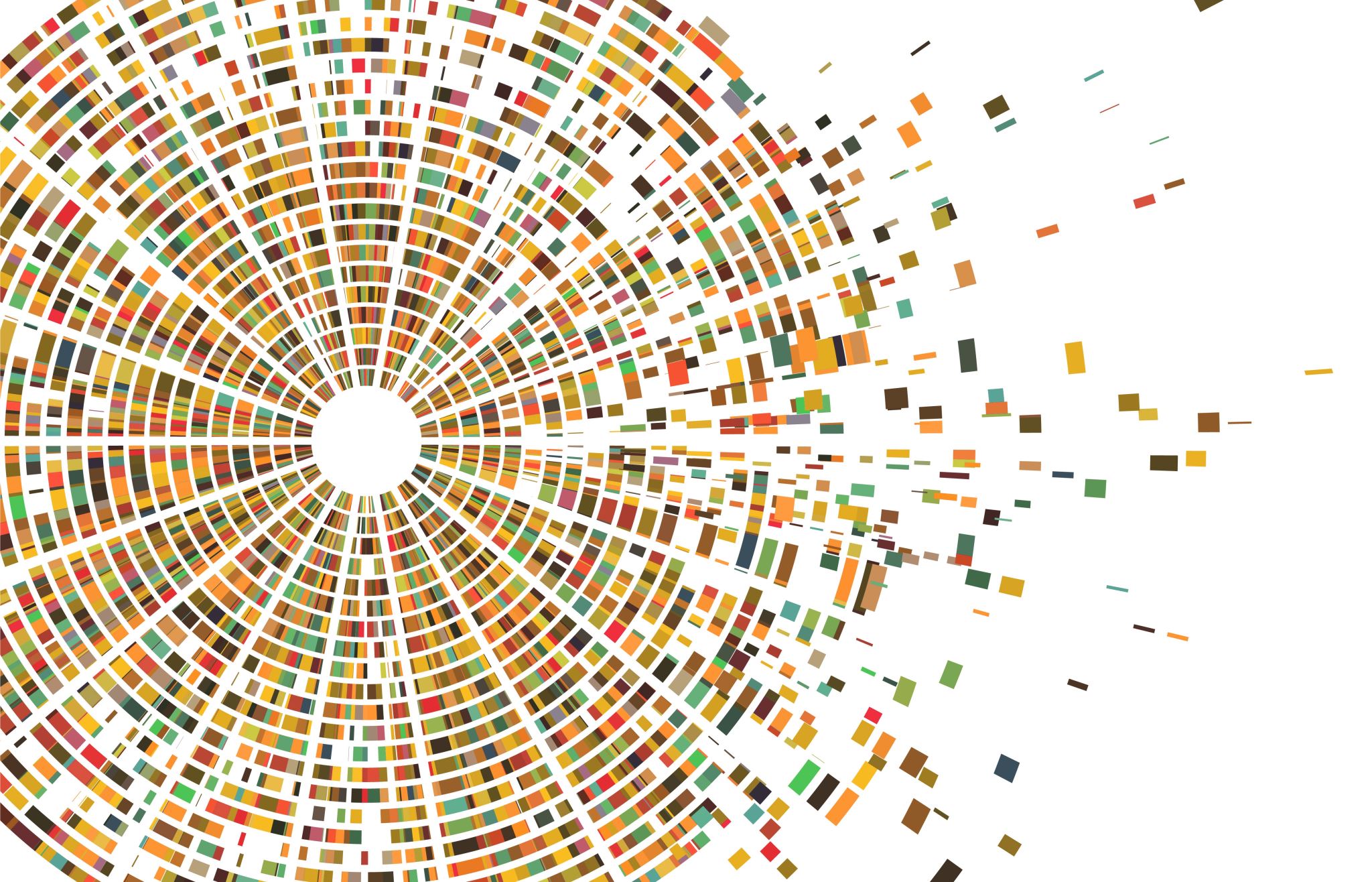 POZNATI LJUDI KOJI SU NOSILI ŠEŠIR
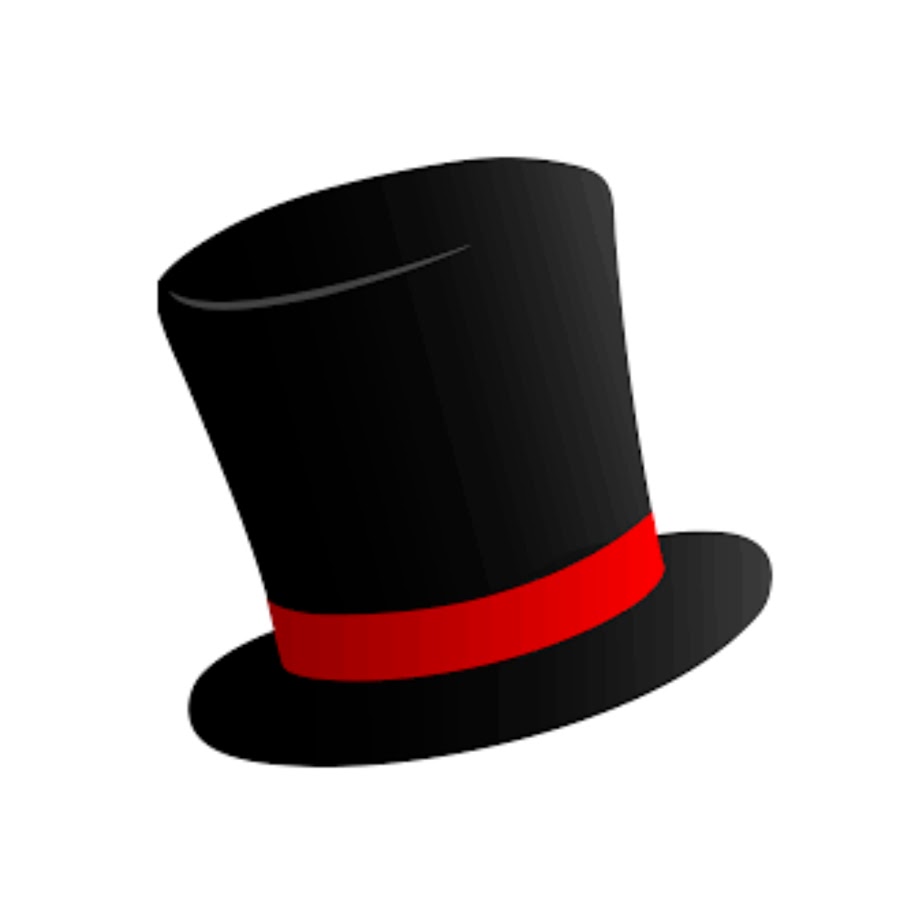 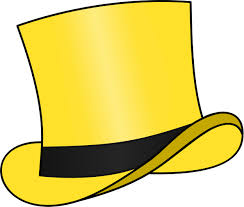 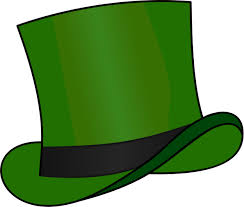 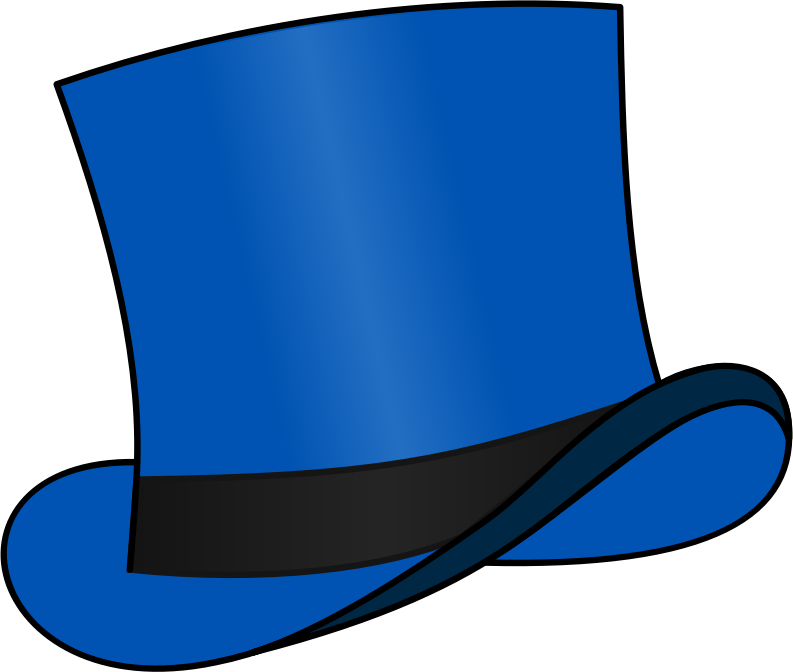 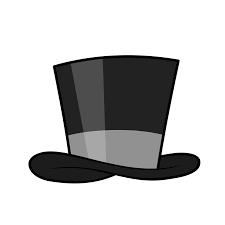 ŠEŠIRI
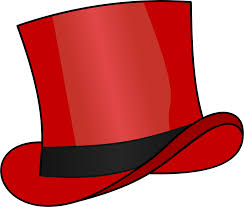 Poznate ličnosti kao naprimjer glumci, pjevači, plesači i slično uvijek su nosili svoje šešire. 
Nosili su ih različitih oblika i boja.
CHARLIE CHAPLIN
Charlie Chaplin poznati glumac crno bijelih filmova uvijek je nosio svoj cilindar. Charliev šešir njegov je simbol.
TIN UJEVIĆ
Tin Ujević hrvatski pjesnik rođen u Vrgorcu 1920.godine naslijedio je pjesnički talent od oca. Tin je uvijek nosio svoj šešir.
FRANK SINATRA
O NJEMU
Frank Sinatra američki pjevač i glumac rođen 1915.godine nosio je šešir.
MICHAEL JACKSON
Michael Jackson bio je američki pop pjevač rođen 1958.godine . U mnogim je spotovima nosio šešir.
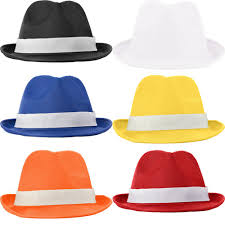 HVALA NA POZORNOSTI!
Izradila Maša Srebrović, 3. a razred
OŠ „Josip Vergilij Perić”
Imotski